Занятие ООД
 «Наша Армия»

с детьми старшей группы
Ребята, что можно рассказать о феврале?
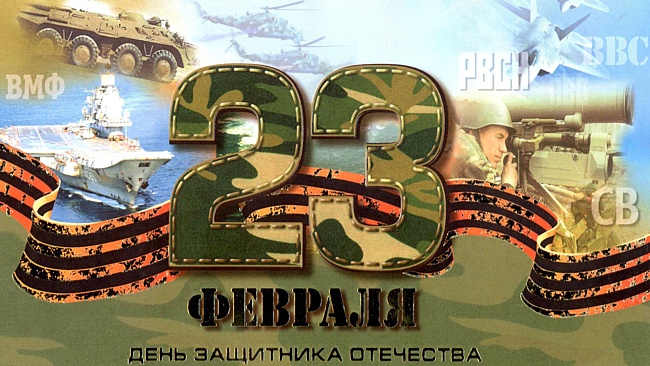 Дуют ветры в феврале,Воют в трубах громко.Змейкой вьется по землеЛегкая поземка.
Над Кремлевскою стеной -Самолетов звенья.Слава армии роднойВ день ее рожденья!
Как вы думаете, без кого нет армии
 (кто главный в армии)?
Российский солдат
Российский воин бережёт 
Родной страны покой и славу! 
Он на посту – и наш народ 
Гордится Армией по праву. 
  
Спокойно дети пусть растут 
В Российской солнечной Отчизне 
Он охраняет мирный труд, 
Прекрасный труд во имя жизни.
На страже мира, счастья и покоя стоит солдат Российской армии.
Прежде чем стать настоящим солдатом, защитником, он принимает присягу на верность служения Родине.
- Солдат клянётся служить честно, выполнять все приказы и исполнять устав Вооружённых сил. А что это значит?
- Солдат должен быть сильным, закалённым, здоровым, крепким, выносливым.
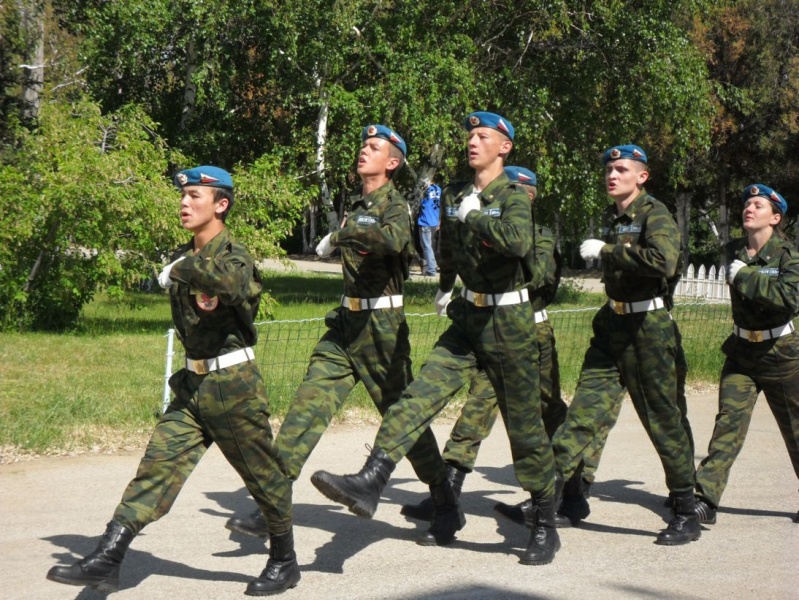 А для этого он должен заниматься физической подготовкой, закаляться, соблюдать гигиенические нормы и, конечно, овладеть воинским мастерством.
И достигается всё это благодаря занятиям, тренировкам, упорному труду.
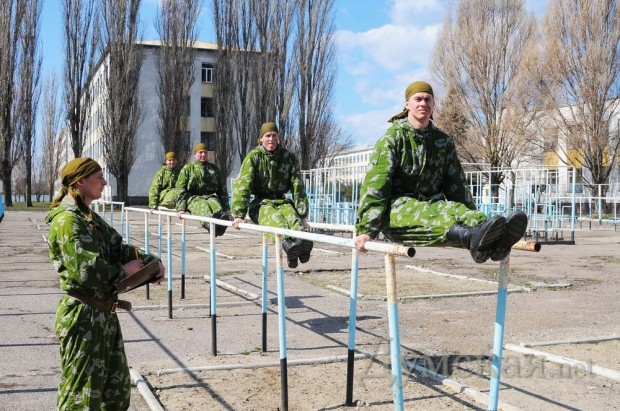 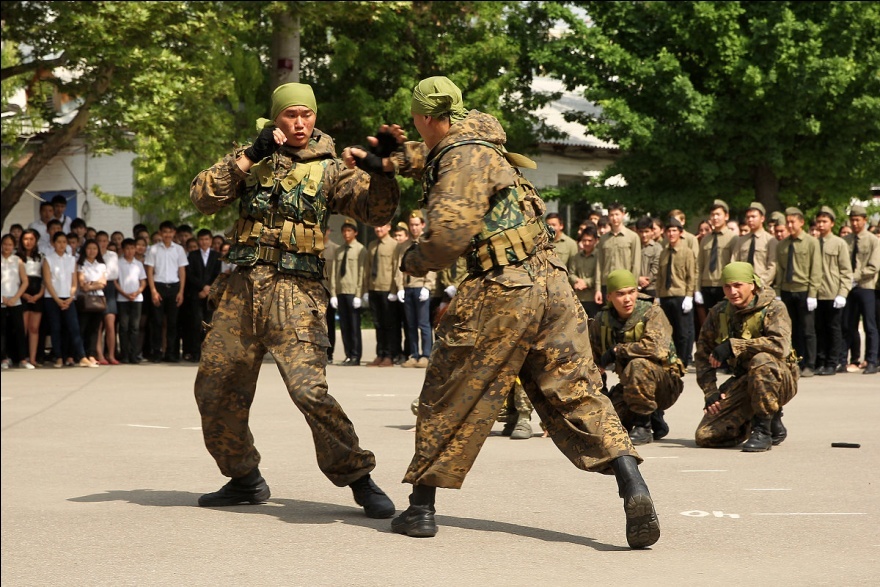 Игра 1 «Объясни пословицу о солдате»
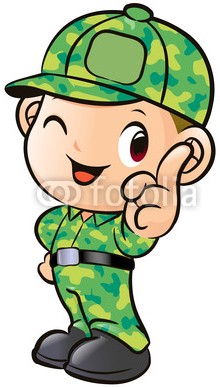 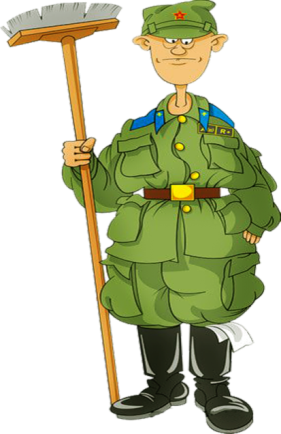 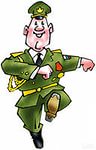 1. Плох тот солдат, который не мечтает стать генералом.
2. Русский солдат умом богат.
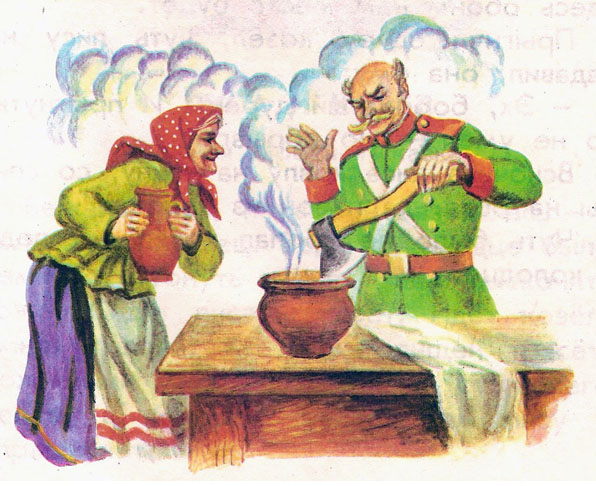 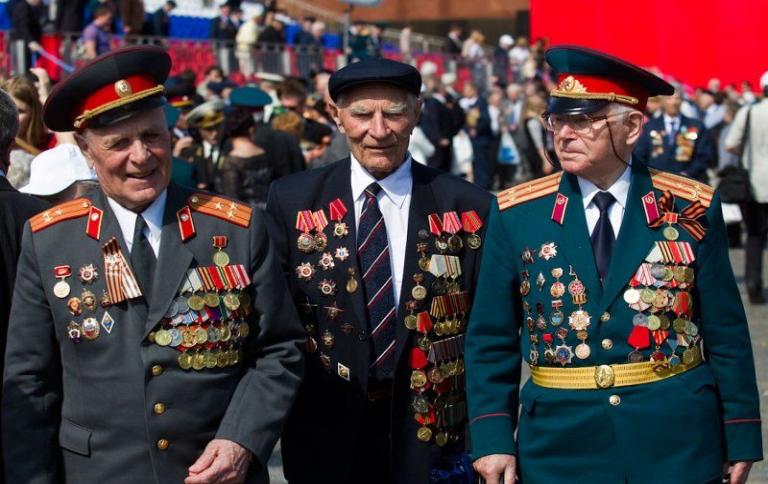 3. Красна девица косами, а солдат орденами.
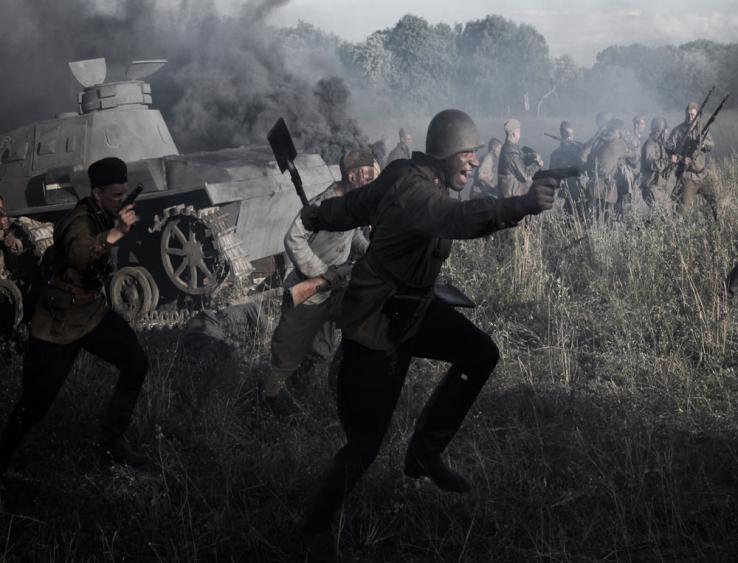 4.Солдатское дело – воевать храбро и умело.
.
- Ребята, а кто такие защитники Отечества?
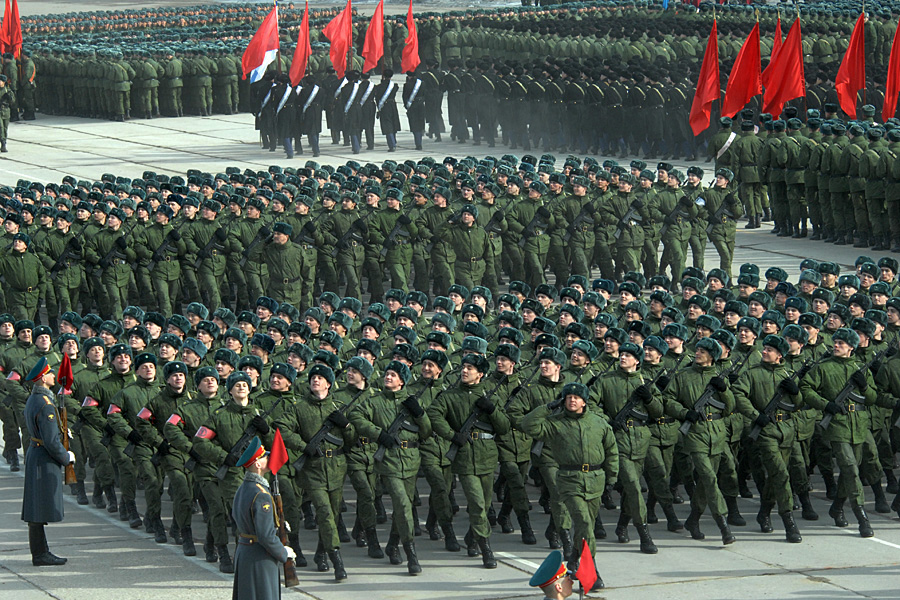 Защитники Отечества – это воины, которые защищают свой народ, свою Родину от врагов.
ЭТО АРМИЯ
У каждого народа, в каждой стране есть армия. В России тоже есть армия. И она не раз защищала свой народ от захватчиков.
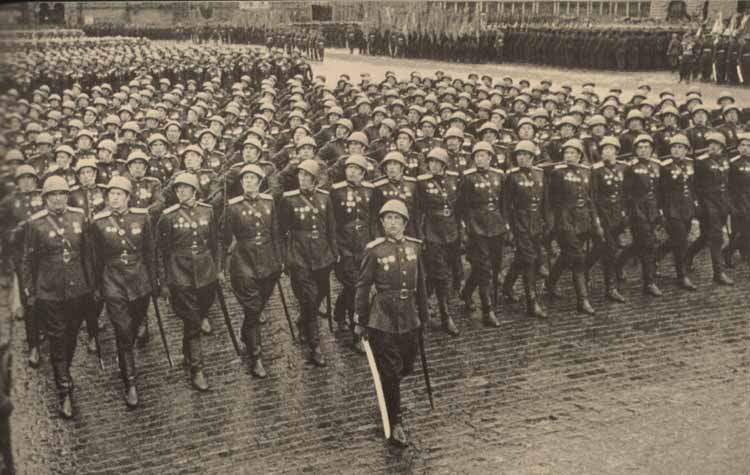 Физминутка
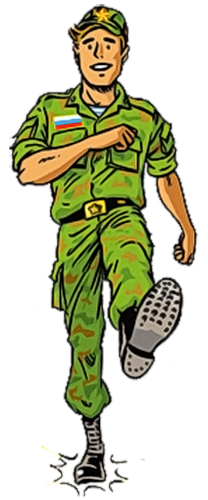 Игра 2 «Кто служит в армии?»
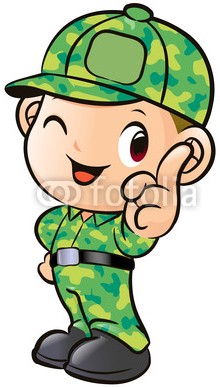 Кто служит в пехотных войсках?
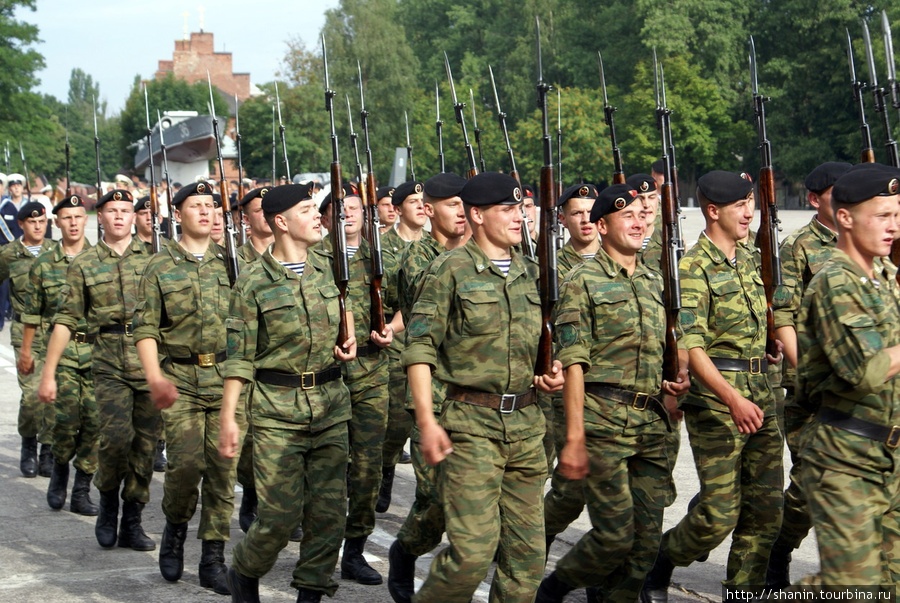 «ПЕХОТИНЦЫ:»

Боевое наше знамя
Мы несем со славою.
Мы в сраженьях отстояли
Дело наше правое.
Кто служит в танковых войсках?
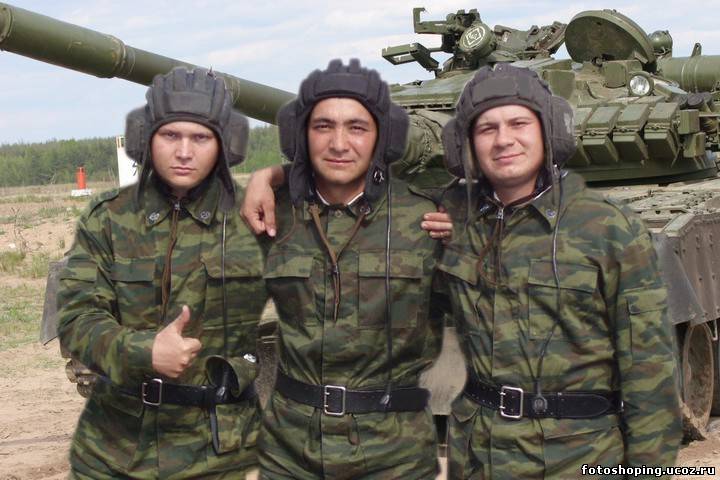 «ТАНКИСТ»

Везде, как будто вездеход,
На гусеницах  танк пройдет
Ствол орудийный впереди,
Опасно, враг, не подходи!
Танк прочной защищен броней
И сможет встретить бой.
Кто несёт службу в море?
« МОРЯК»

На мачте наш трехцветный флаг,

На палубе стоит моряк.

И знает, что моря страны,

Границы океанов

И днем, и ночью быть должны

Под бдительной охраной!
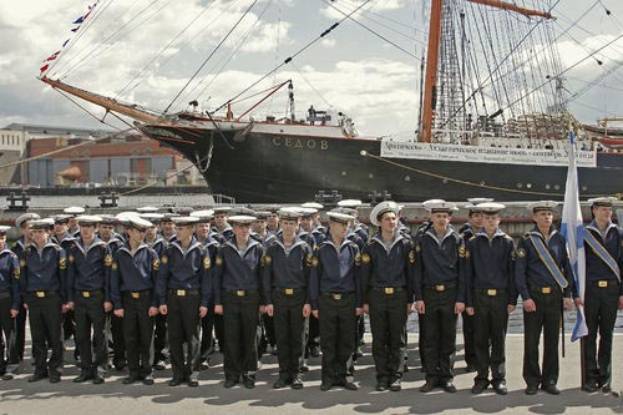 Кто охраняет нашу Родину в небе?
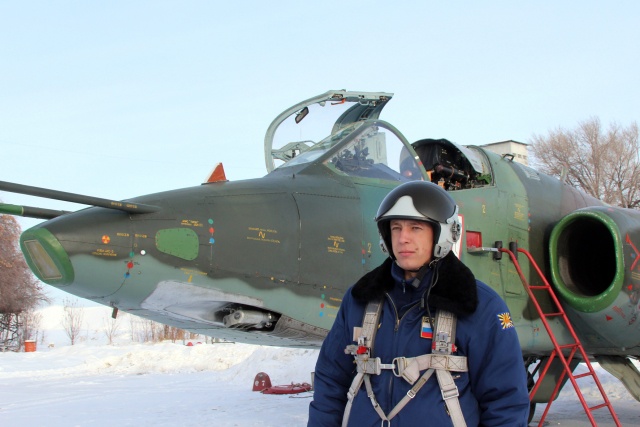 «Лётчик»


Он металлическую птицу

Поднимет в облака.

Теперь воздушная граница

Надежна и крепка!
Кто обеспечивает военную связь?
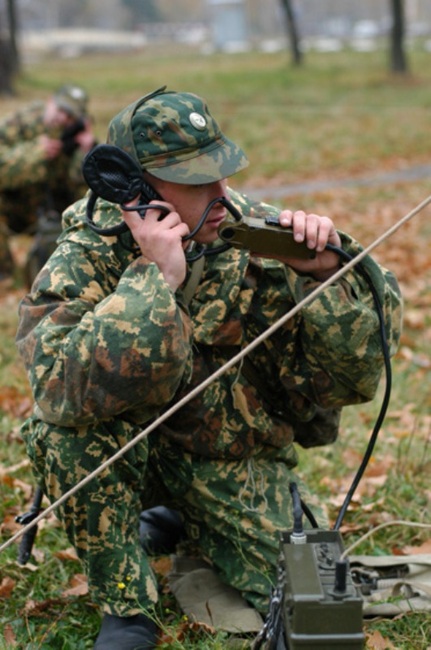 «СВЯЗИСТЫ:»

У связиста бодрый вид

В трубку басом он кричит:

Чайка! Чайка! – Я – Орел!

Связь к ракетчикам провел

И по проводам сейчас

Командир отдаст приказ.
Кто охраняет нашу Родину на границе?
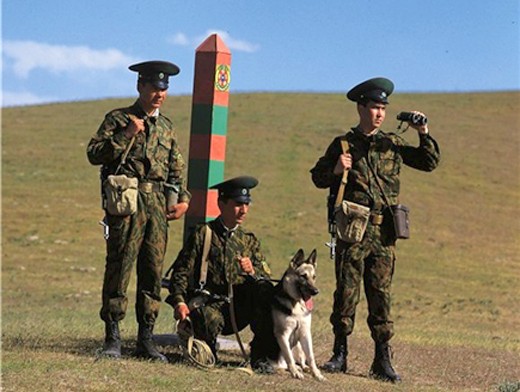 «Пограничник»

Спи спокойно, Россия родная!
Берегут твое сердце Сыны.
Днем и ночью, глаза не смыкая, 
Охраняют границу они!
Игра 3 «Кто замаскировался?»
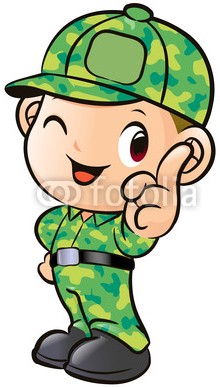 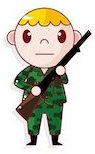 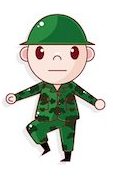 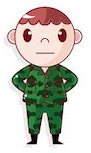 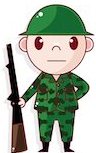 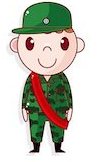 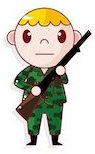 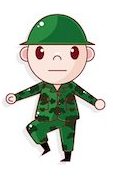 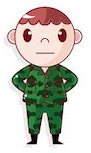 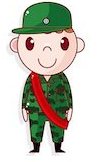 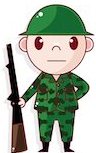 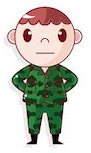 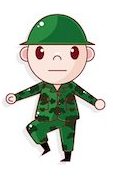 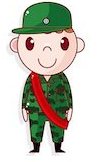 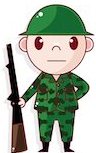 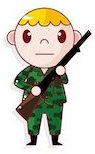 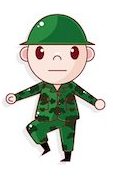 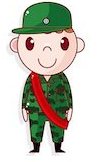 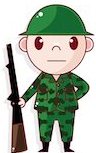 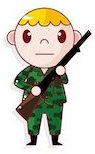 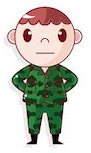 Молодцы! Все дружно выполняли задания! 
Вот так и солдаты стоят на страже нашей Родины!
«МИР»
Мир — это главное слово на свете.
Мир очень нужен нашей планете!
Мир нужен взрослым! Мир нужен детям!
Мир нужен всем!
Чтоб у всех мечты сбывались,
Чтобы все вокруг смеялись,
Чтобы детям снились сны,
Чтобы не было войны!
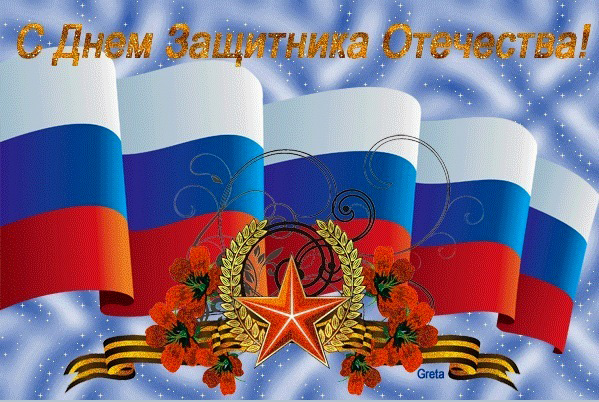 Подготовила и провела:

Хозяинова Татьяна Павловна
воспитатель I квалификационной категории
февраль  2015